Job Seeking and Employability Skills
Chapter 8
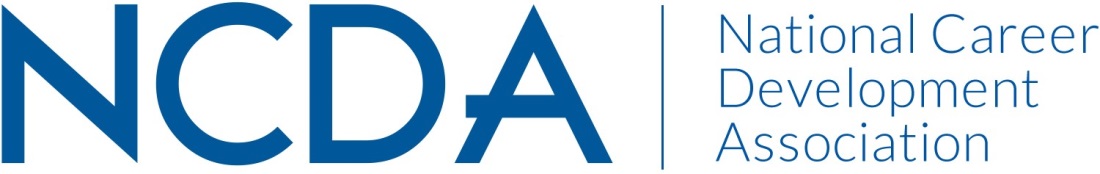 Learning Objectives
Learning Objectives
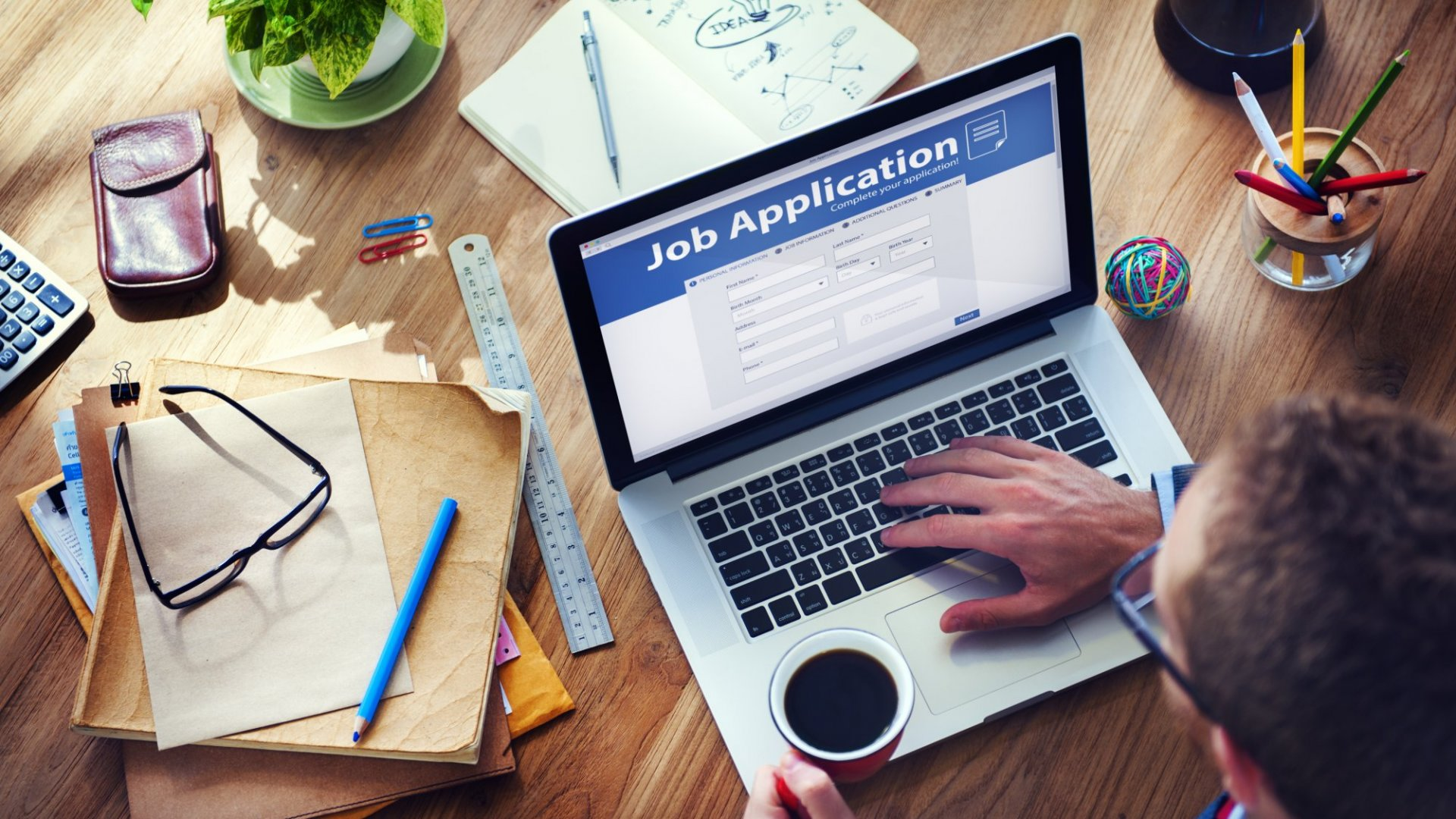 Eight components of job search
Developing a portfolio
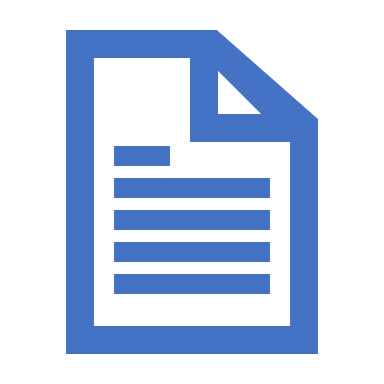 Developing a Business Perspective
Identifying Job Opportunities and Networking
Networking Categories and Approaches
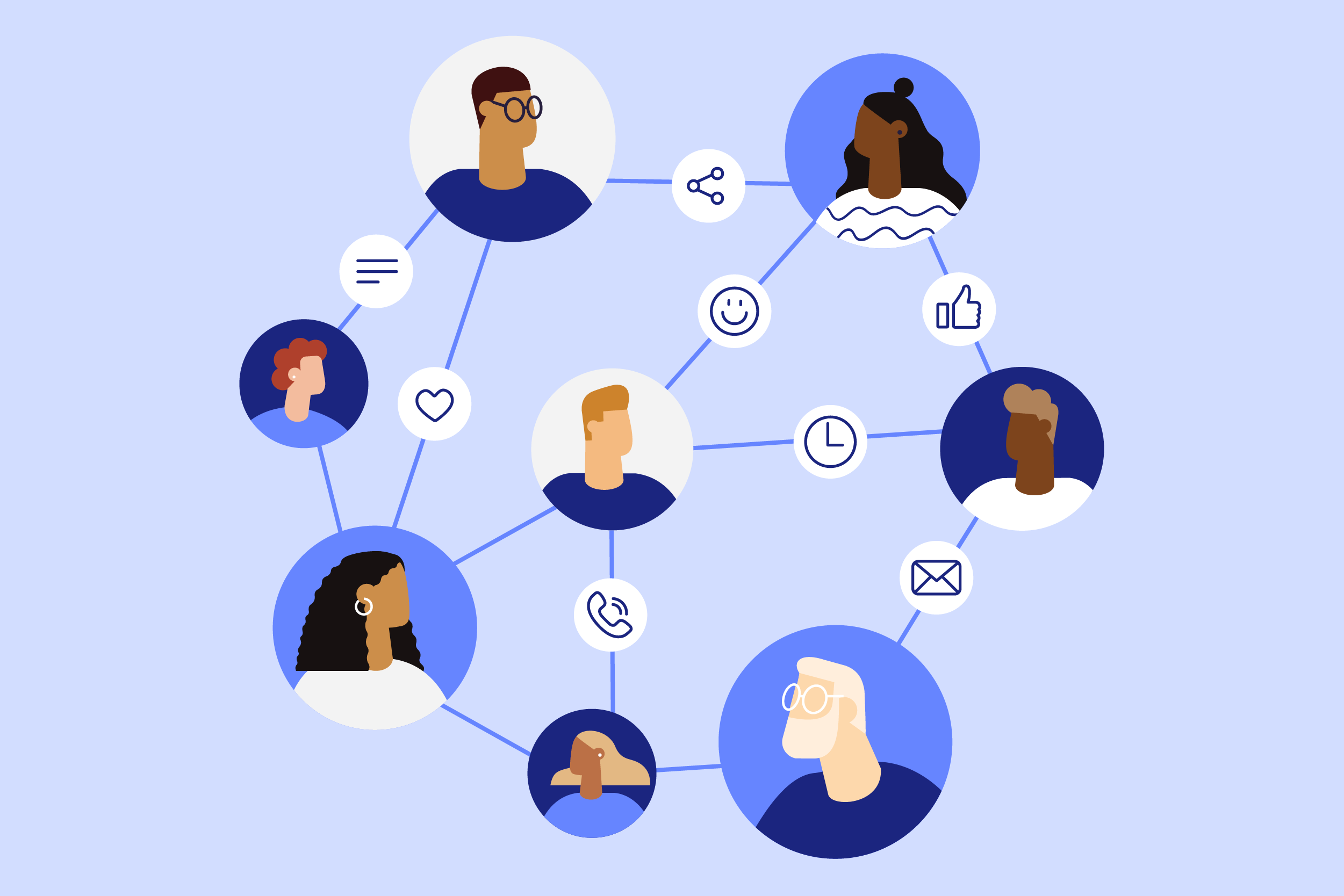 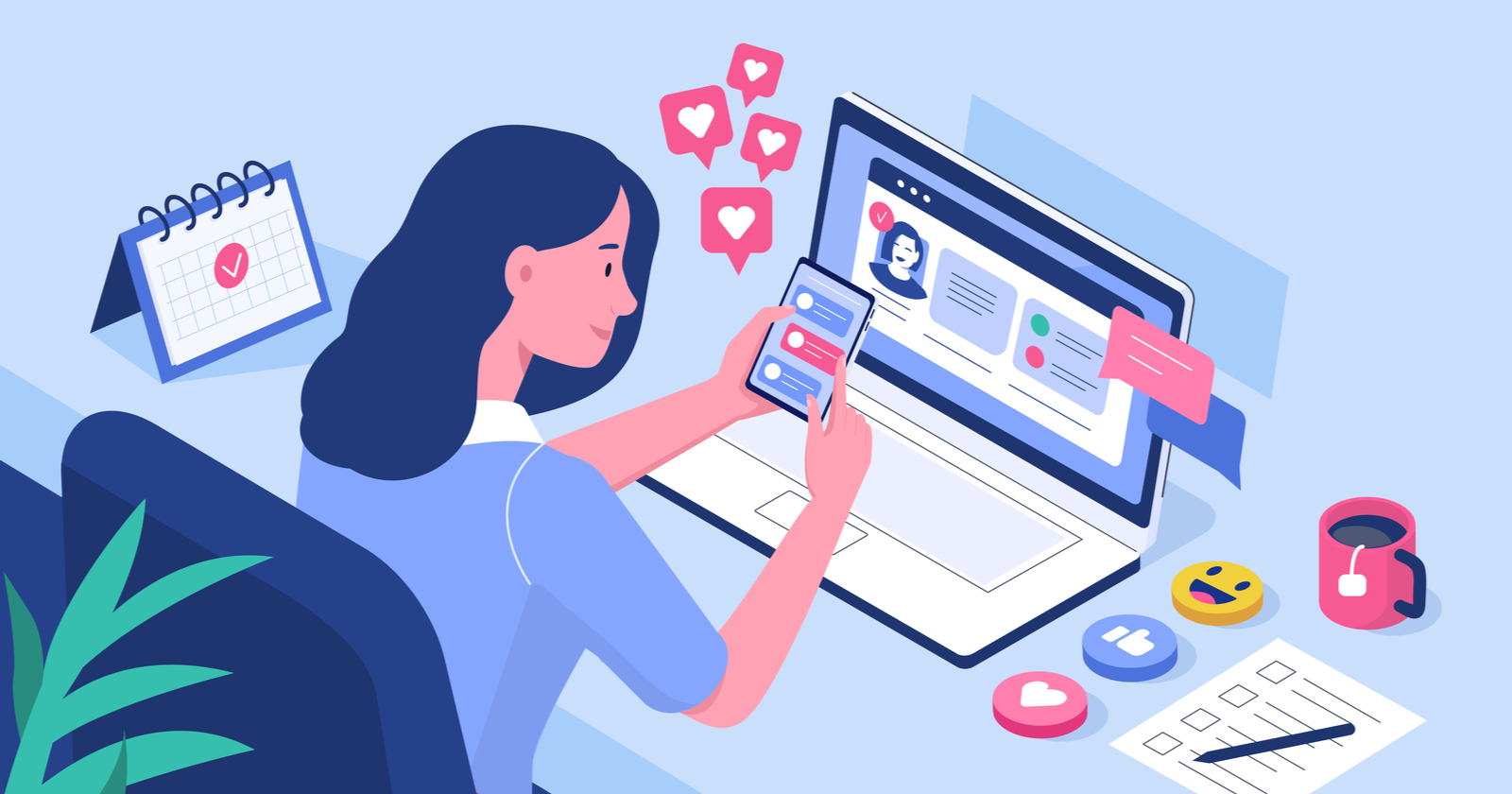 Using Social Media
Personal Branding
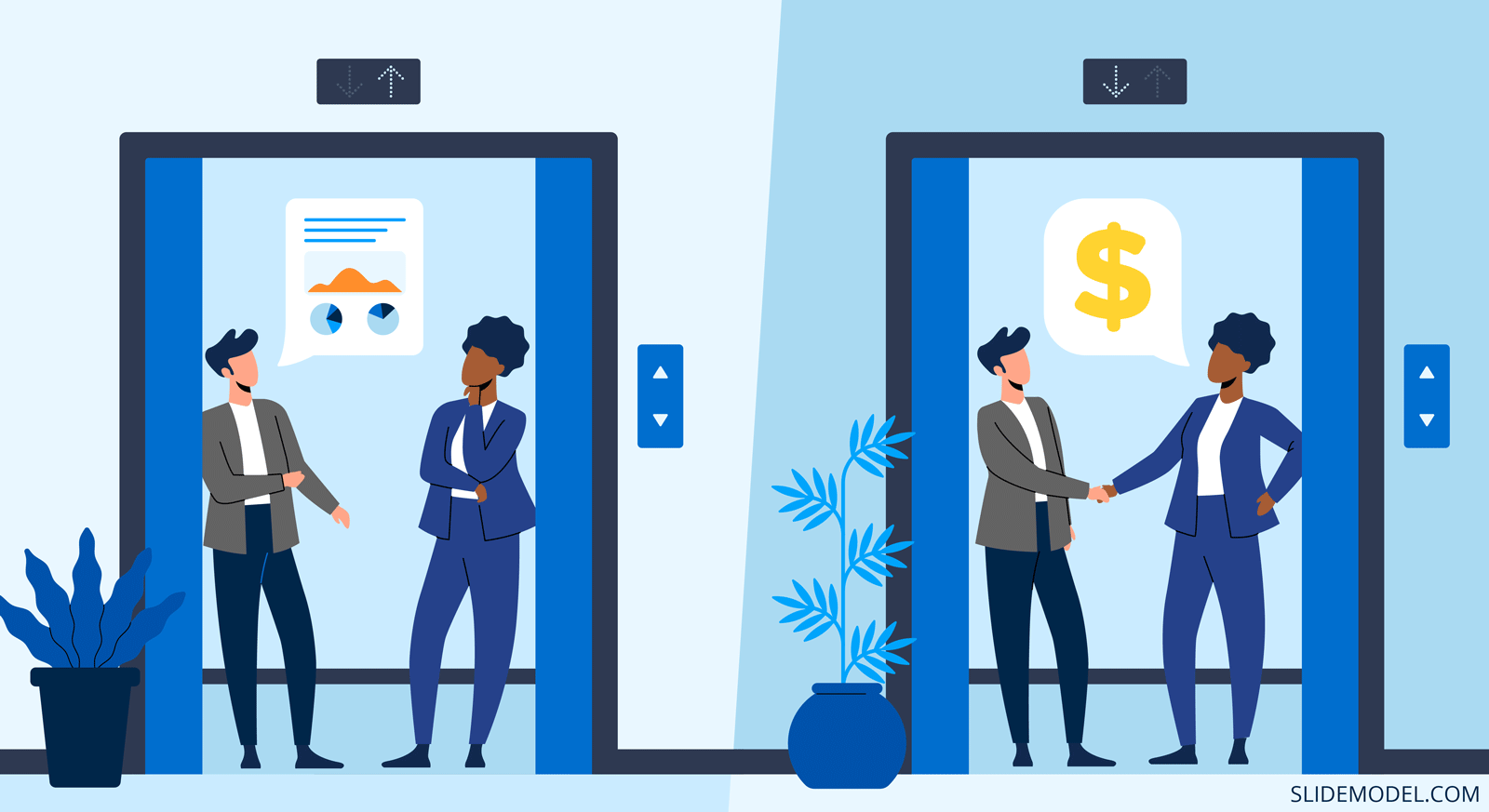 When given the opportunity to talk about oneself, the job seeker must be to the point and very compelling, so the listener is engaged and wants to find out more.
There are a few considerations when coming up with an elevator speech:
Start with who you are and what you do.
Feature your strengths.
State your goal and what motivates you.
Include a call to action.
Make sure it’s memorable.
Elevator Speech
Additional Networking Tips
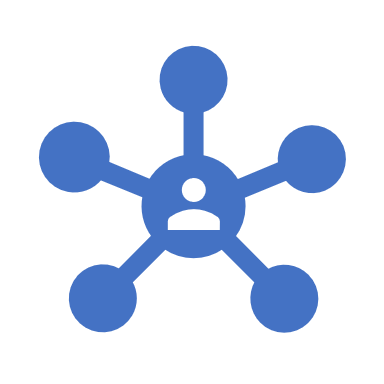 Expanding Your Network
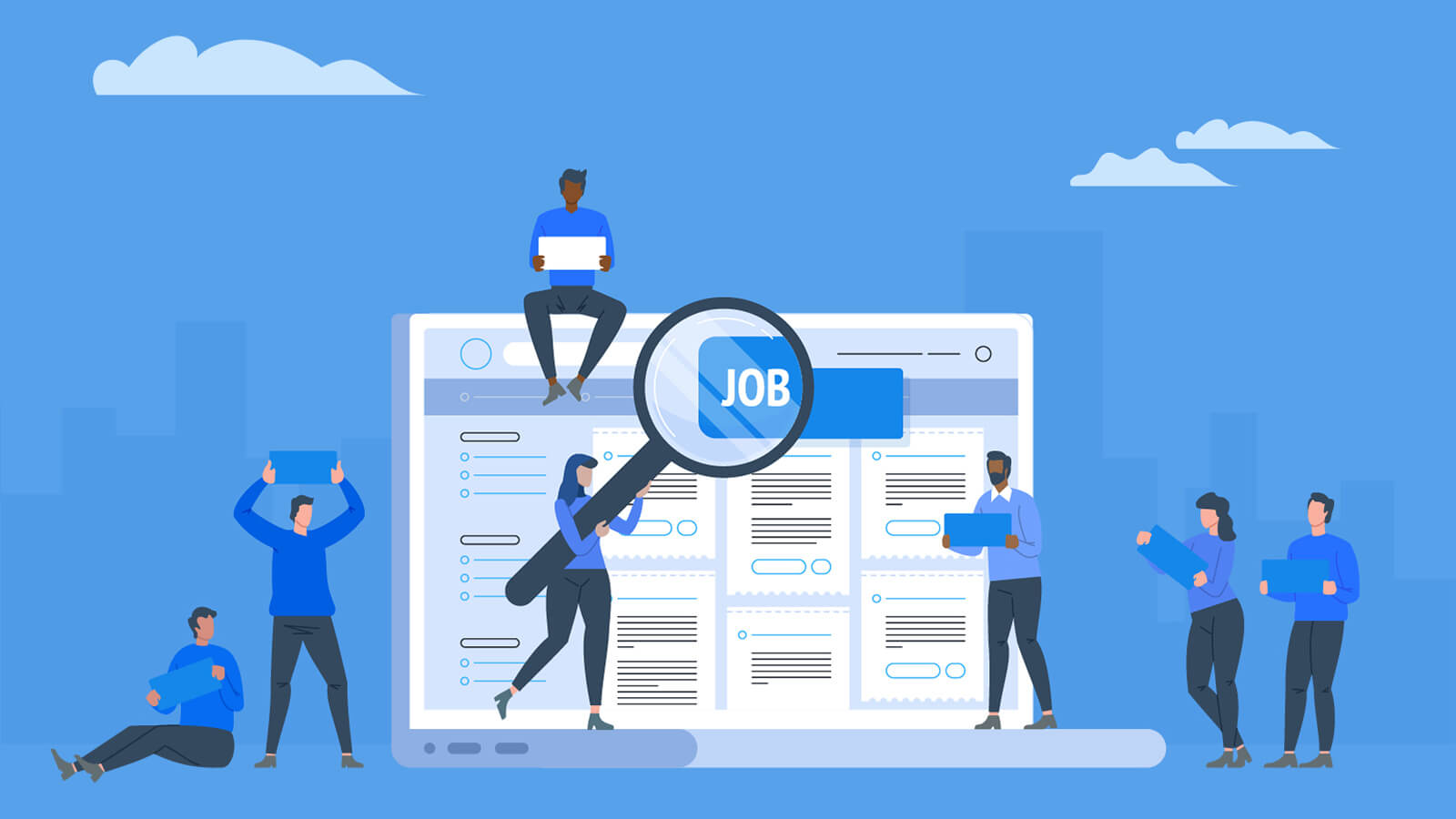 Other Job Search Strategies
The Internet and Job Search
Staying Current in Job Search Trends and Approaches
Resume – Personal Marketing Tool
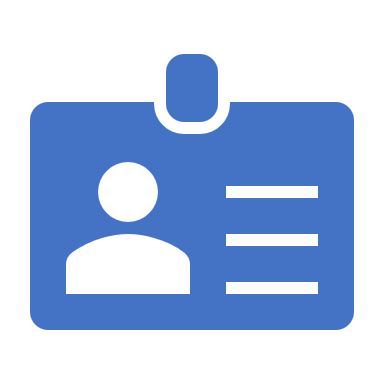 Career Profiles, Qualifications Summaries, and Keyword Summaries
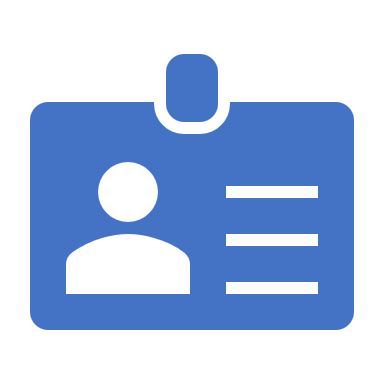 Brief synopsis of the most relevant skills and experience of the job seeker.

Key words that match the job description for the announced position.

Limit the length of core competency lists to no more than 12 to 15 words.
Resume Styles
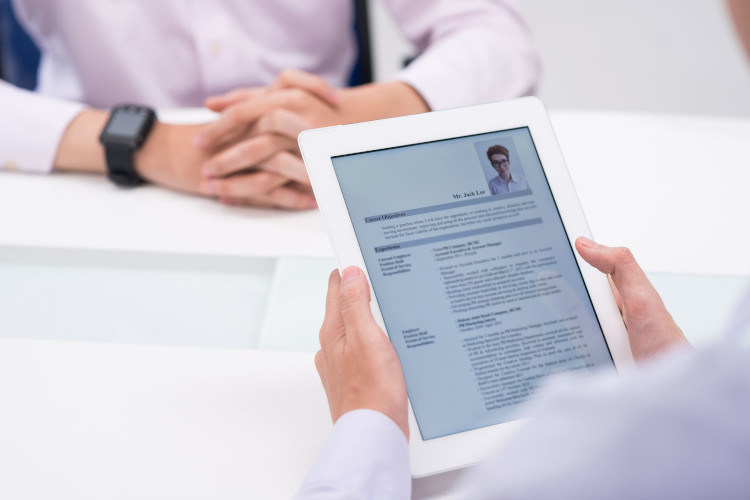 Electronic Resume
Cover Letter
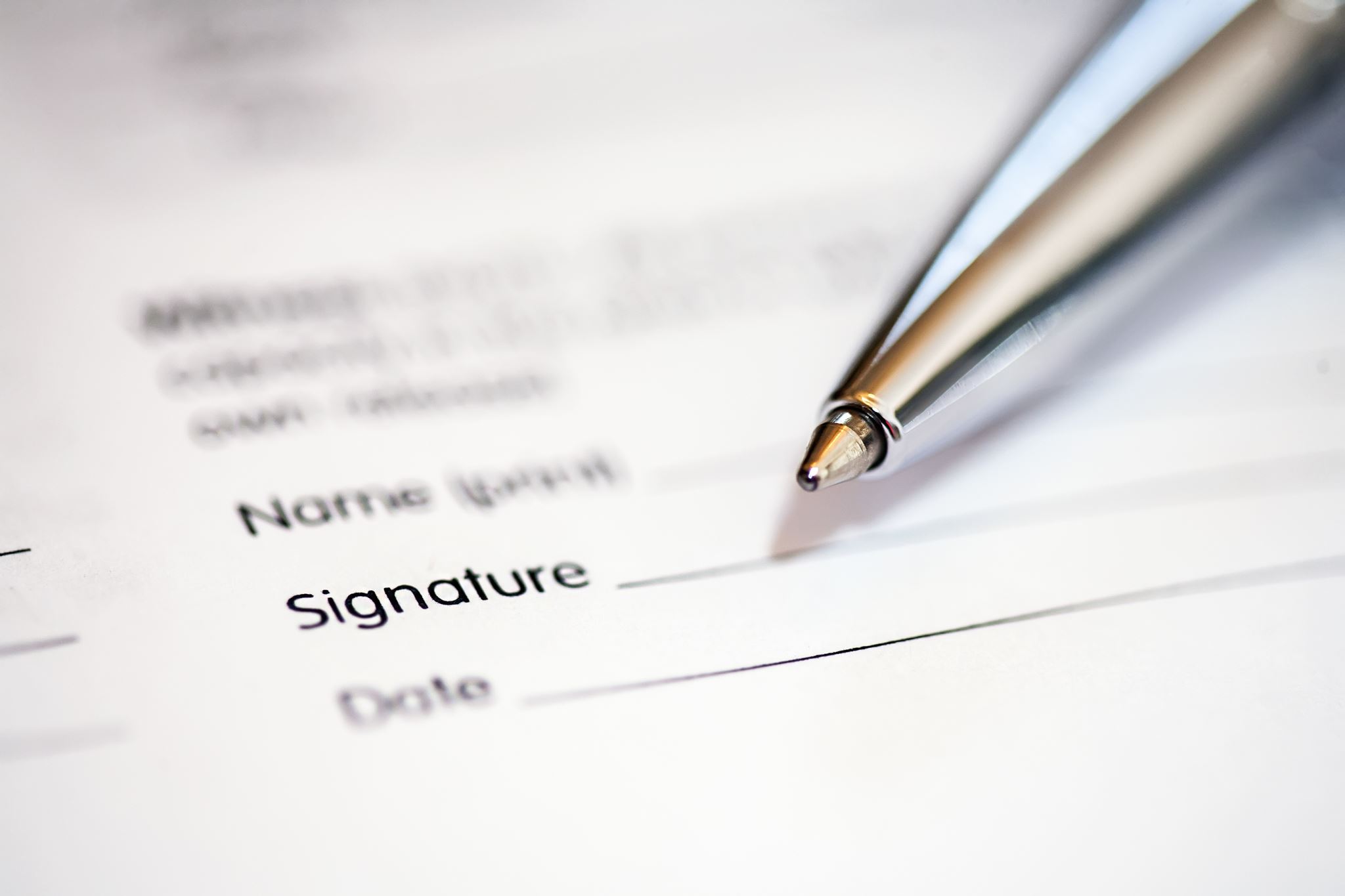 Follow-up and Thank You Letters
Follow-up letters are generally written after networking and informational interviews.
Include a brief statement about what the job seeker gained from the meeting
Thank you letters are generally written after job interviews.
Separate letters should be addressed to each person the jobseeker met.
Should be sent immediately following the interview or networking contact
Other Personal Marketing Materials
Clients may find it useful to have business cards for networking purposes while engaged in a job search.
Purposes of a Job Interview
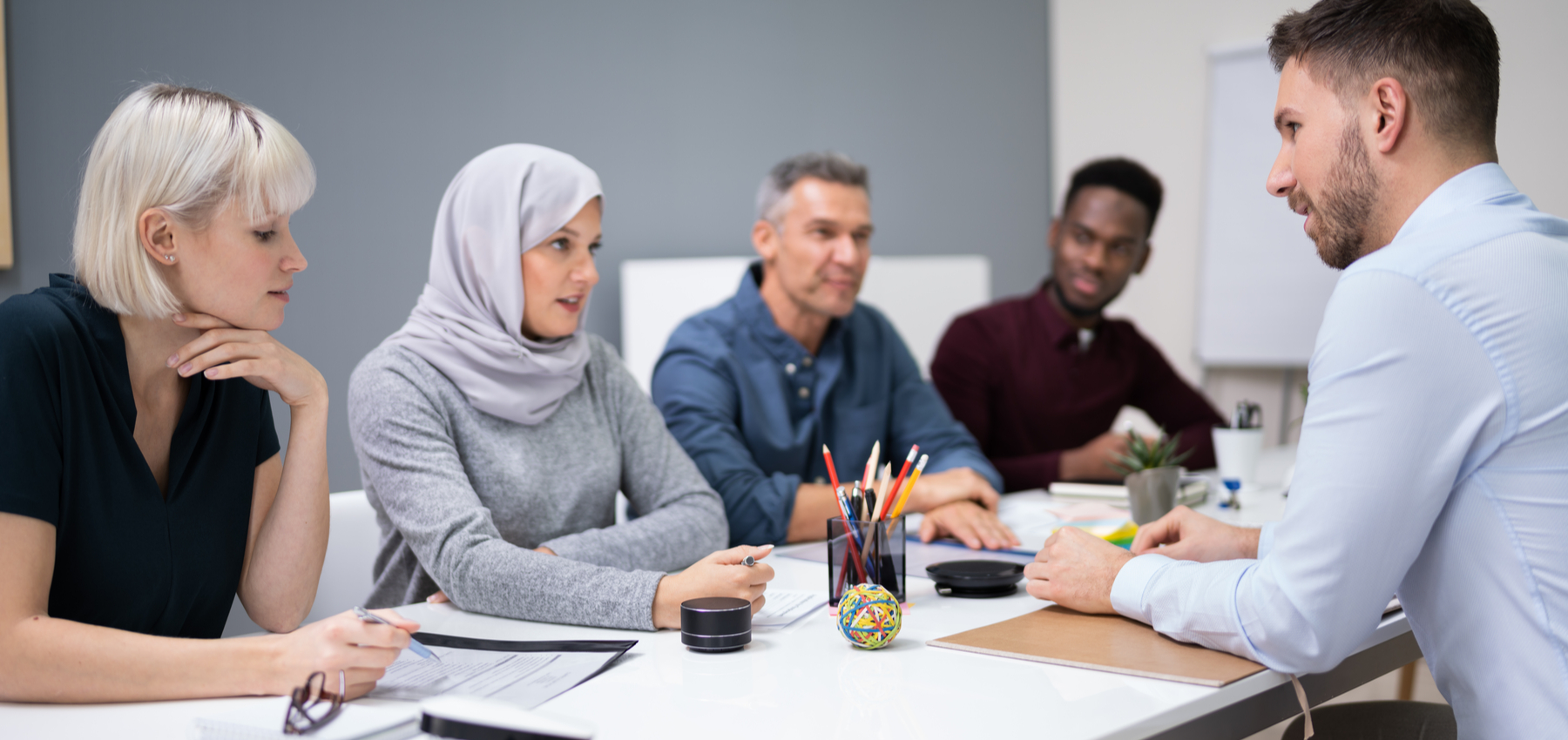 Kinds of Interviews
Interviewing Formats
Preparing for an Interview
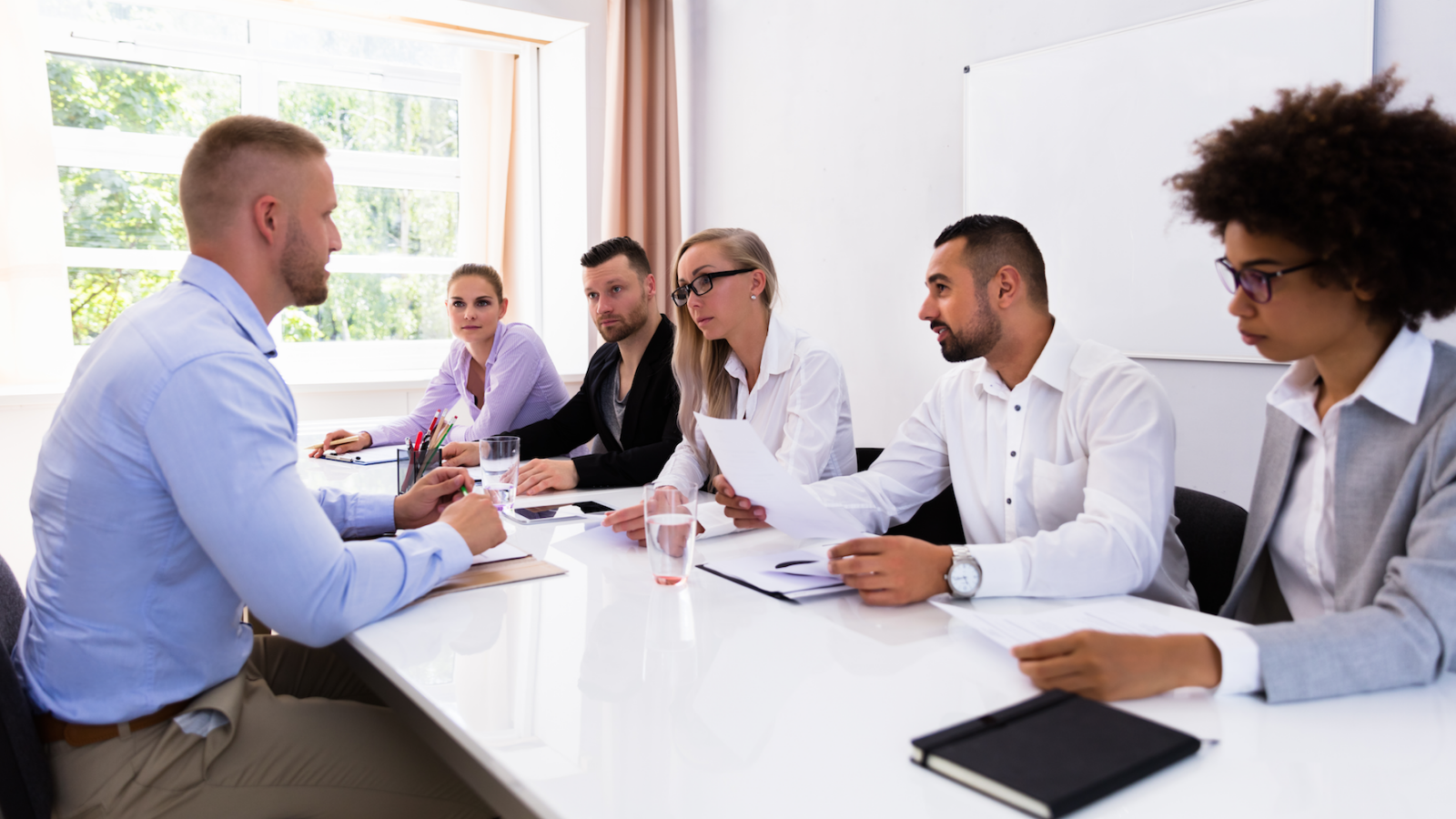 What Clients Should Expect
The introduction

The interview questions

The close
Preparing for the Questions
Typical Questions
Using the STAR Method
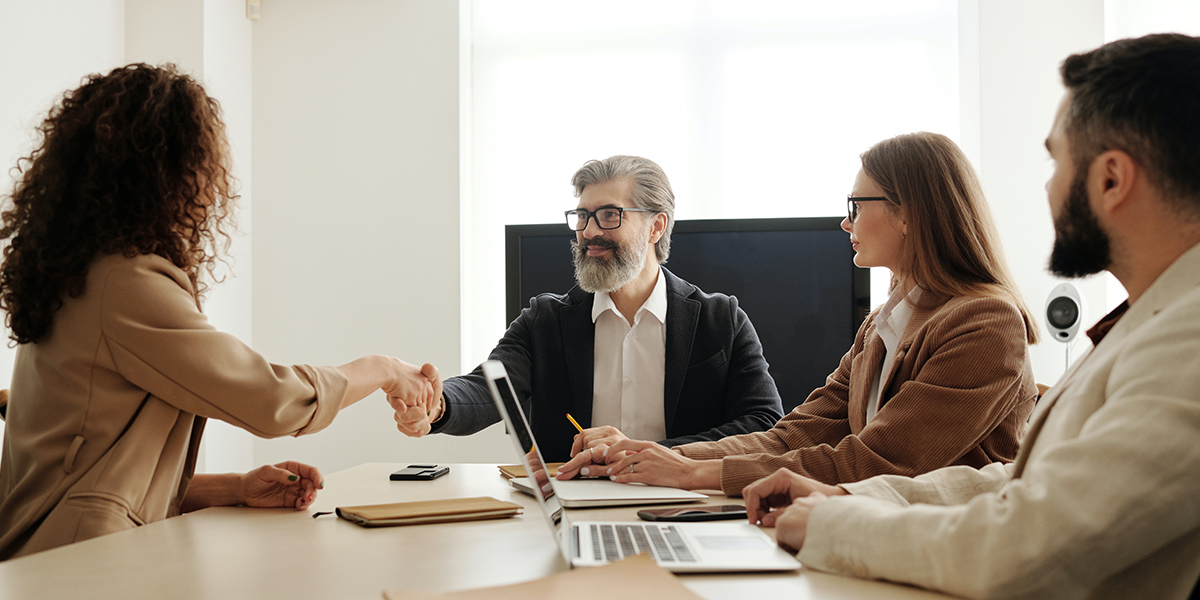 Preparing for the Questions
Dealing with Difficult Questions
Questions Clients Might Ask
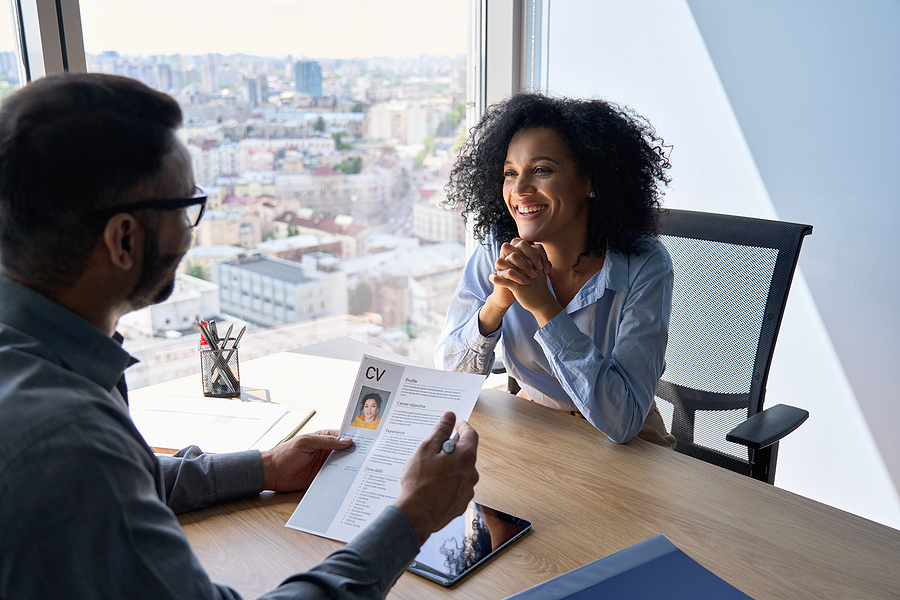 Considering a Job Offer
Dealing with Job Search Stress and Challenges
Tips for Encouraging Clients
Job Retention, Workplace Affiliation, and Employee Engagement
“Soft Skills” Identified as Essential for Success
Four essential areas for job performance
Dependability/reliability
Punctuality
Quality of work
Quantity of work